Governors’ Role in Supporting Headteachers’ Wellbeing
Maureen Bax – Governor Services’ co-ordinator
[Speaker Notes: Intro – we have 15 mins to talk about your GB]
Key Relationships
Where are the key relationships in school? Why are they so important?
How do you manage regular meetings with the chair of governors?  
When do you talk about wellbeing?
What do you discuss and what impact does this have on school improvement?
[Speaker Notes: Give them five minutes and take feedback – consider ‘setting out your stall’ at the beginning in terms of what you expect and listen to what they expect.  Explore the differences and ensure that everyone is clear where the boundaries lie in terms of operational and strategic.  Consider information sharing / ideas sharing, behaviours both in school and in meetings.  Challenge/support and types and ways of challenge.
Chair of governors is HT’s line manager.  What happens when this doesn’t go well?  The courageous conversation for the good of the school going forward….
The relationship with the chair is key in terms of the line manager role for the chair.   Explore with them how this can go wrong and how its in danger of becoming too ‘cosy’.]
Operational vs Strategic
Statutory policies
Key strategic documents: 
		SEF  SIP  HT Report
Three main roles
Keeping visits focussed 
Creating opportunities for other leaders
Understanding how the school operates – without straying into the operational
[Speaker Notes: Govs need to remain strategic Statutory duties are dictated by the statutory policies – they should be functioning as the ‘accountable body’ for the school.  Approx 13/14 of them. Including HR policies – they must keep themselves untainted for any potential HR process relating to staff (including allegations) or a potential Pex in terms of a student. You need them at this stage to be informed and articulate to be able to handle the matter and indeed in front of Ofsted inspectors. We tell them in training that they are the 3 key strategic documents they should be engaging with. Three main roles are :
Ensure clarity of vision, ethos and strategic direction.
Hold the headteacher to account for the educational performance of the school and its pupils, and the performance management of staff.
Oversee the financial performance of the school and make sure its money is well spent]
When do you need your governors?
Ofsted

Handling complaints

Staff hearings

Student hearings

Allegations
[Speaker Notes: Govs need to remain strategic Statutory duties are dictated by the statutory policies – they should be functioning as the ‘accountable body’ for the school.  Approx 13/14 of them. Including HR policies – they must keep themselves untainted for any potential HR process relating to staff (including allegations) or a potential Pex in terms of a student. You need them at this stage to be informed and articulate to be able to handle the matter and indeed in front of Ofsted inspectors. We tell them in training that they are the 3 key strategic documents they should be engaging with. Three main roles are :
Ensure clarity of vision, ethos and strategic direction.
Hold the headteacher to account for the educational performance of the school and its pupils, and the performance management of staff.
Oversee the financial performance of the school and make sure its money is well spent]
SWOT  Analysis
Strengths				Weaknesses



Opportunities                        Threats
[Speaker Notes: Draw this out and think about your governing body and what sits under each heading.  Flip it over and do it again for a ‘dream’ GB – where are the challenges. How far away from that are you and why?  What difference will your influence make?]
Development of GB
How do you share the expertise around?

How do you develop the good practice?

How and when do you use your influence?

When governors are in school how do you ensure they model leadership behaviours?
[Speaker Notes: When working on the SWOT analysis you might find it helpful to consider some of these points Are they strengths? Weaknesses? Or Threats  even!  Consider your own role as lead professional advisor to the GB and how you use it to influence behaviours and practices and that of your wider SLT.  You have a choice here – you can leave it alone and let them get on with it but think about the times you will need them to be representing the school and how that could impact if it went wrong? Don’t forget about using your influence to develop the appointment of COG/VC]
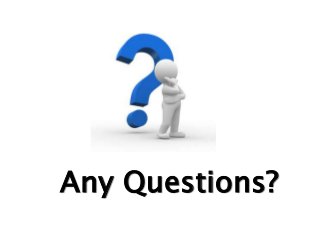 [Speaker Notes: Any Final Questions]
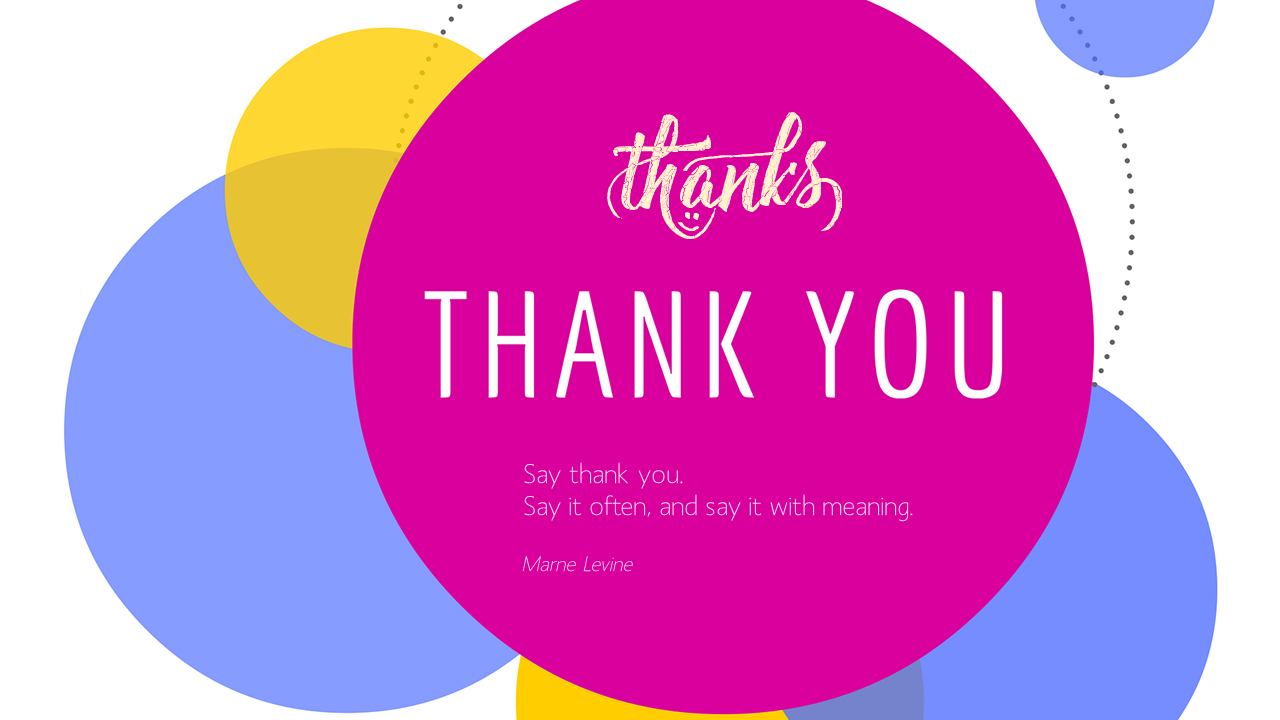